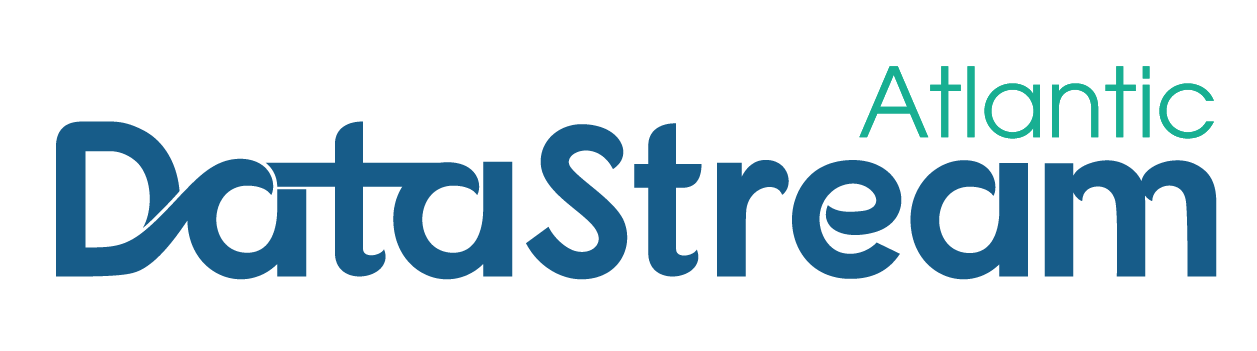 Panel Discussion: The Partnership of DataStream
Emma Wattie, Atlantic Water Network
@AtlWaterNetwork
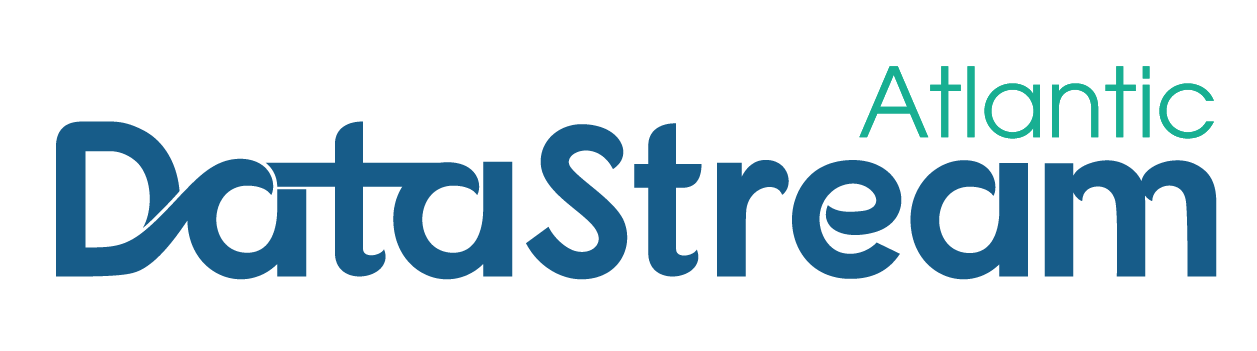 Context of Community-Based Monitoring in Atlantic Canada
Emma Wattie, Manager
Atlantic DataStream Kick Off  June 5th, 2018
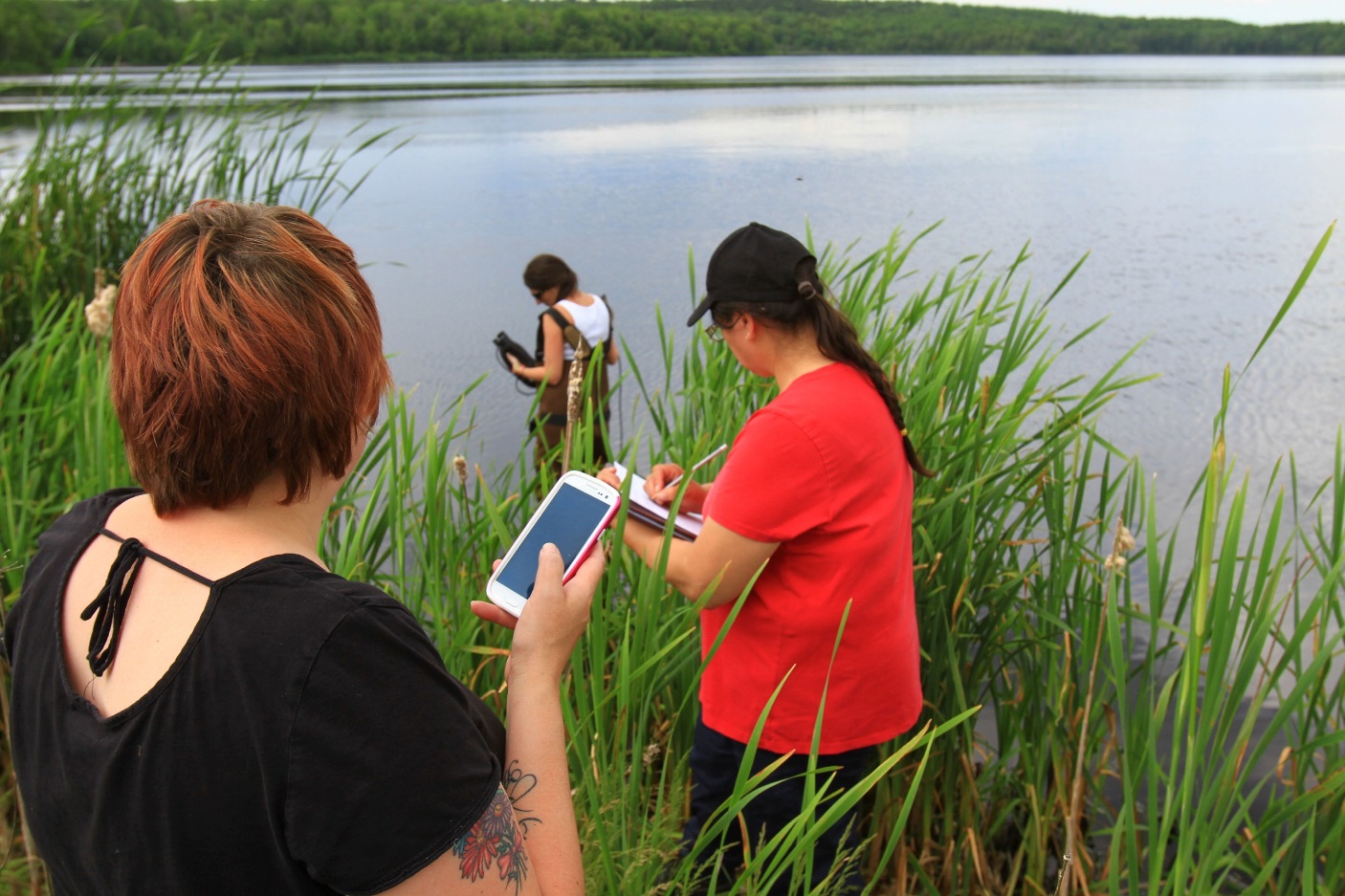 Increase community capacity for environmental monitoring  
How?
Provide loans through Environmental Equipment Bank
Facilitate networking among stewardship organizations
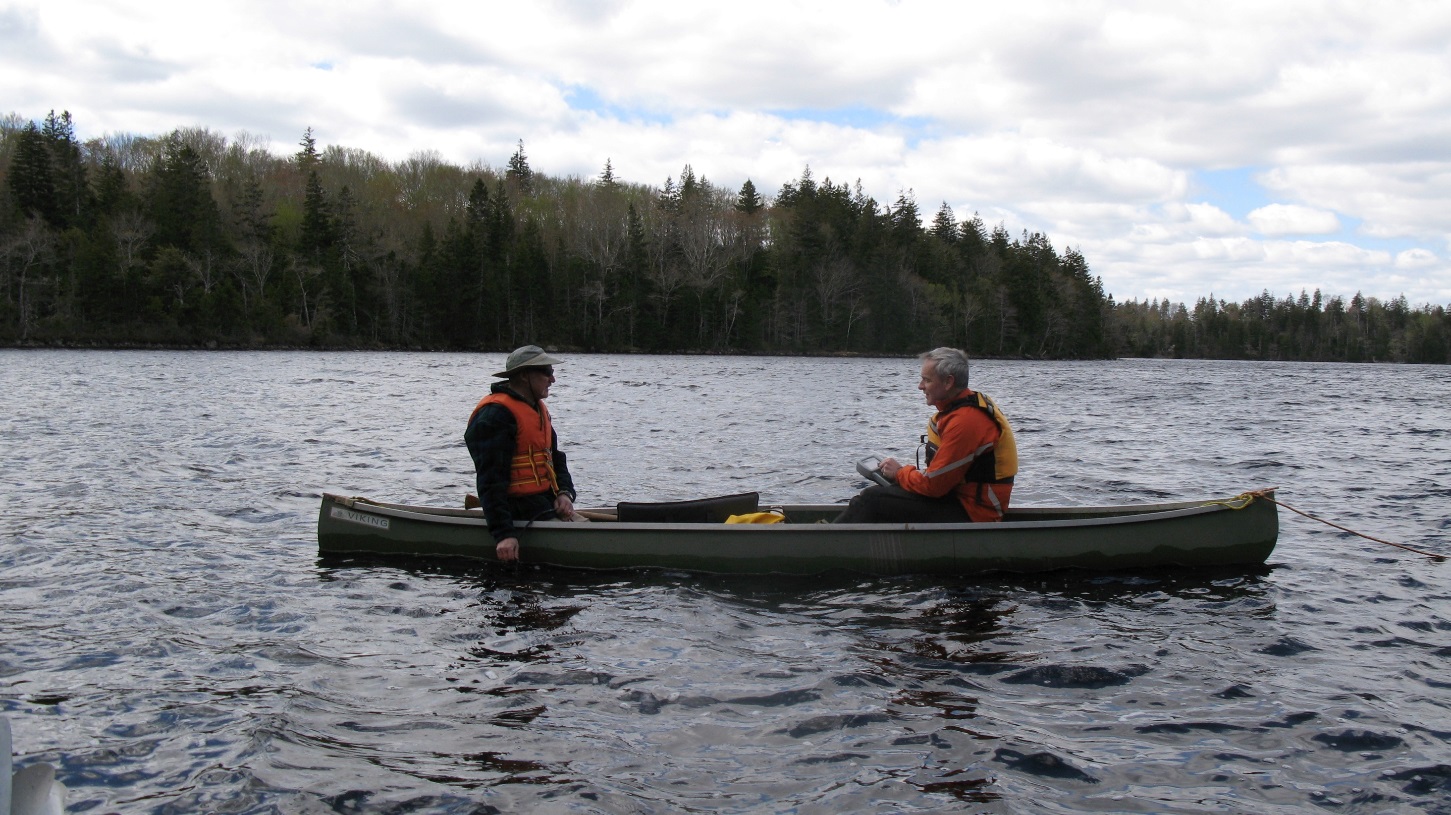 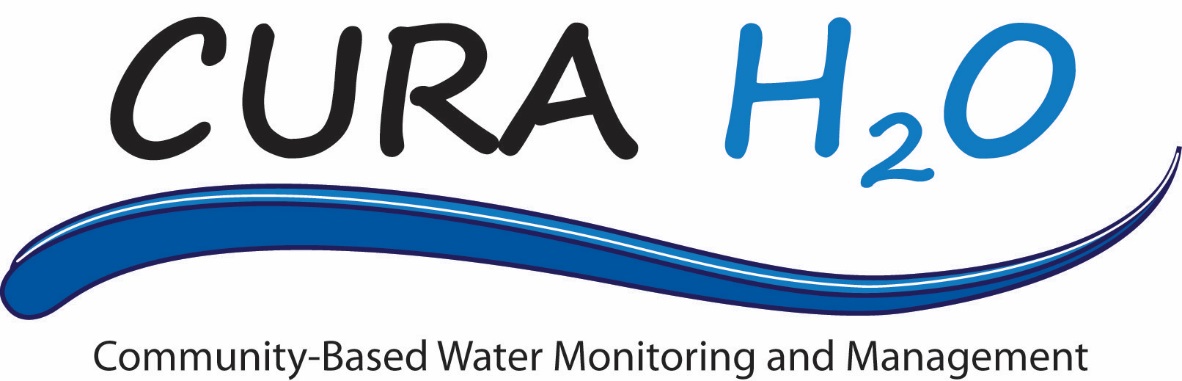 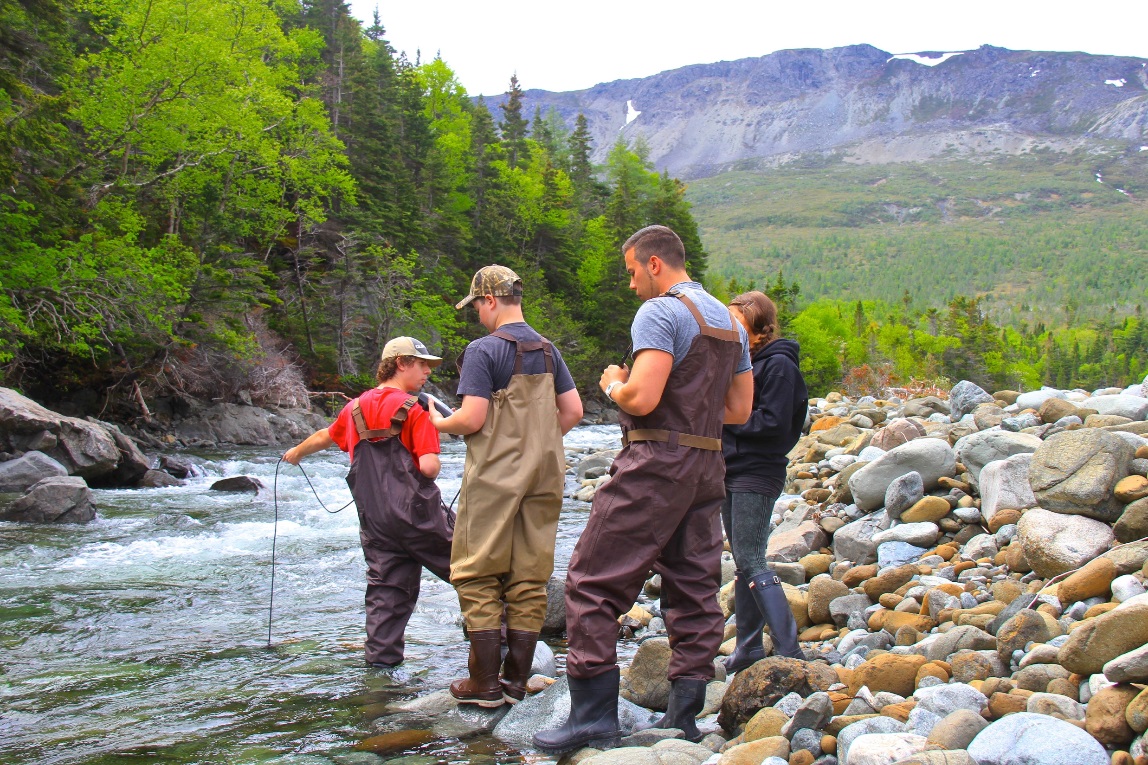 Research project (2011-2016)
Standardization
Training
Equipment
Regional water quality dataset
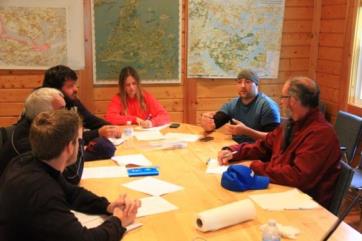 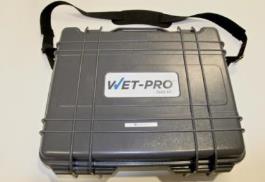 Water Quality Database
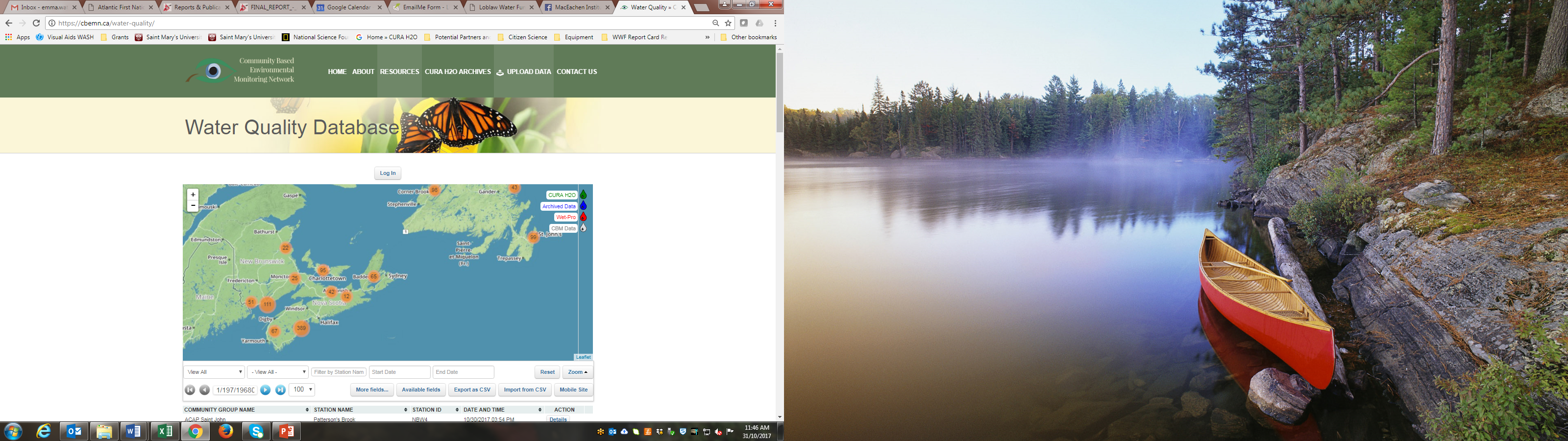 Created in 2012

NOW: 
>1,100 locations
>21,000 observations
Data valued >$3.5Million CAD
ended…  now what?
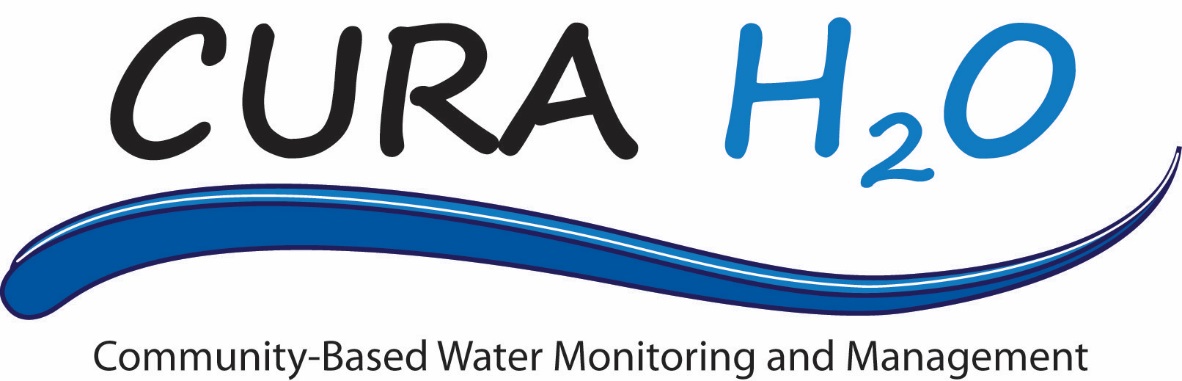 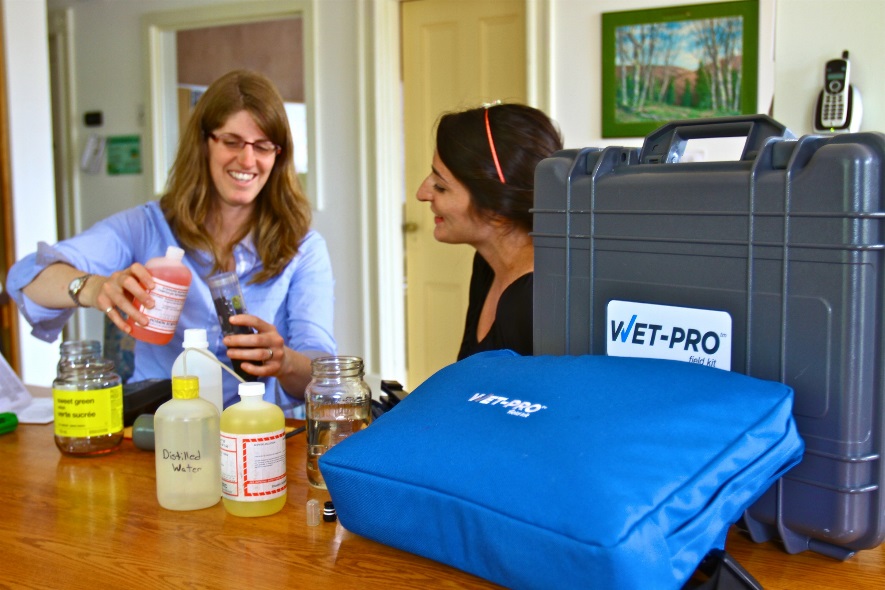 Started to tackle standardization
Large dataset
Network of community-based water monitors
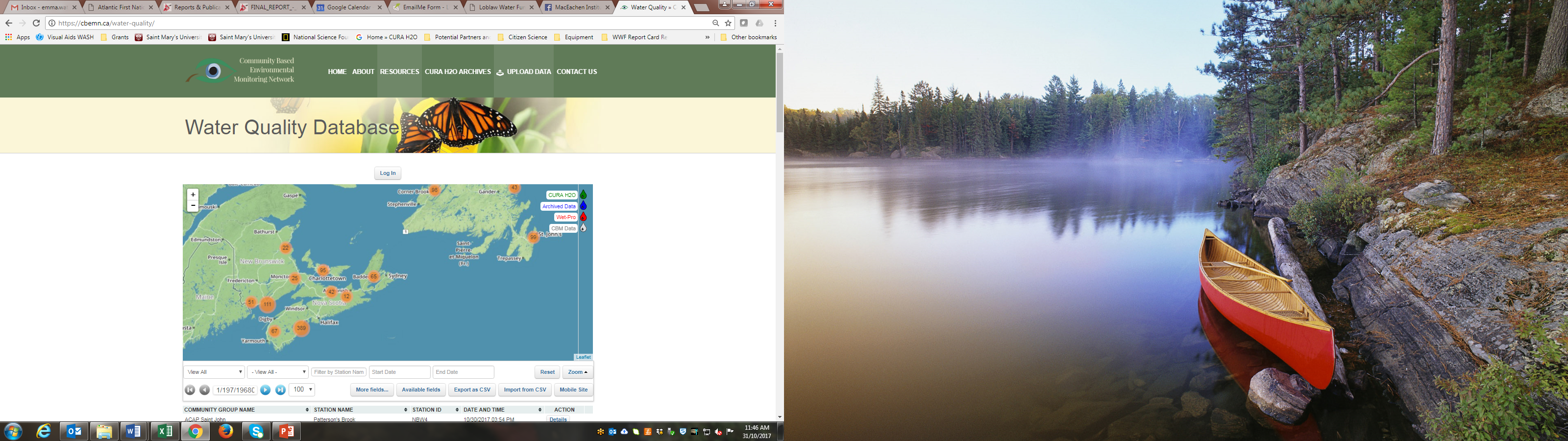 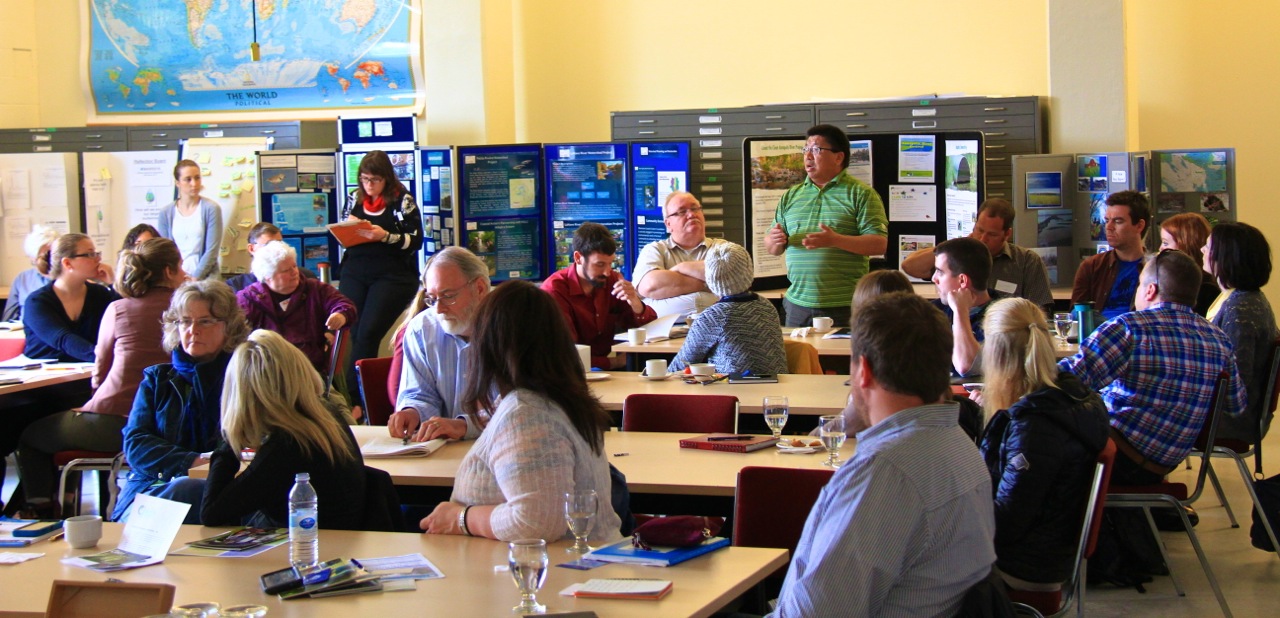 You Spoke…
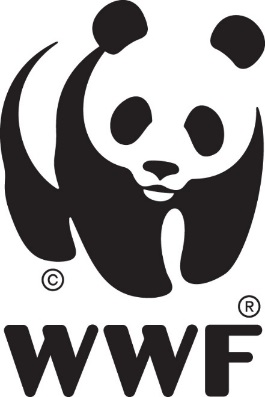 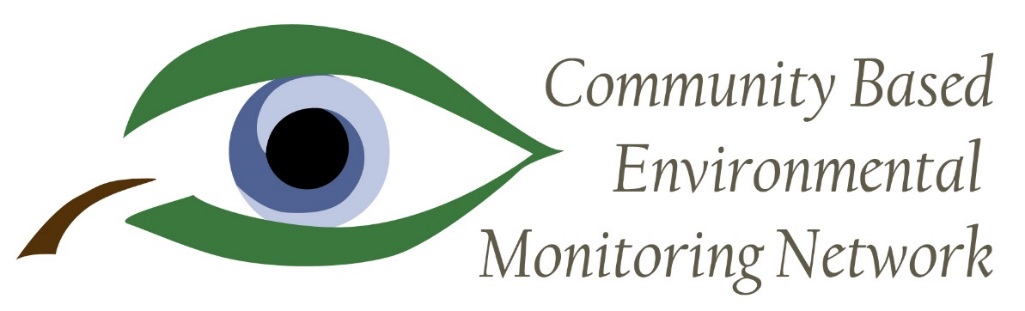 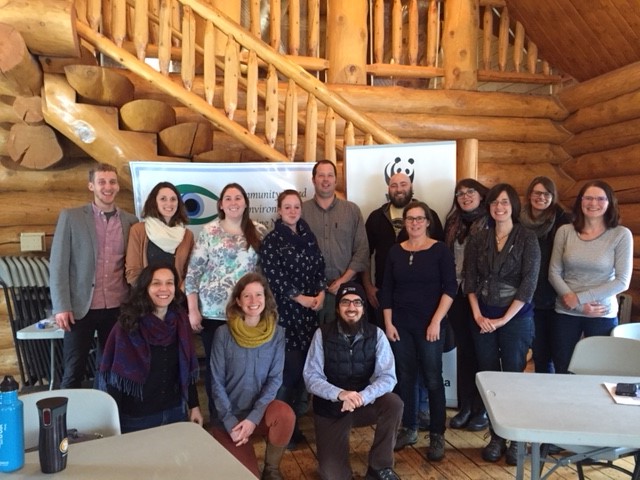 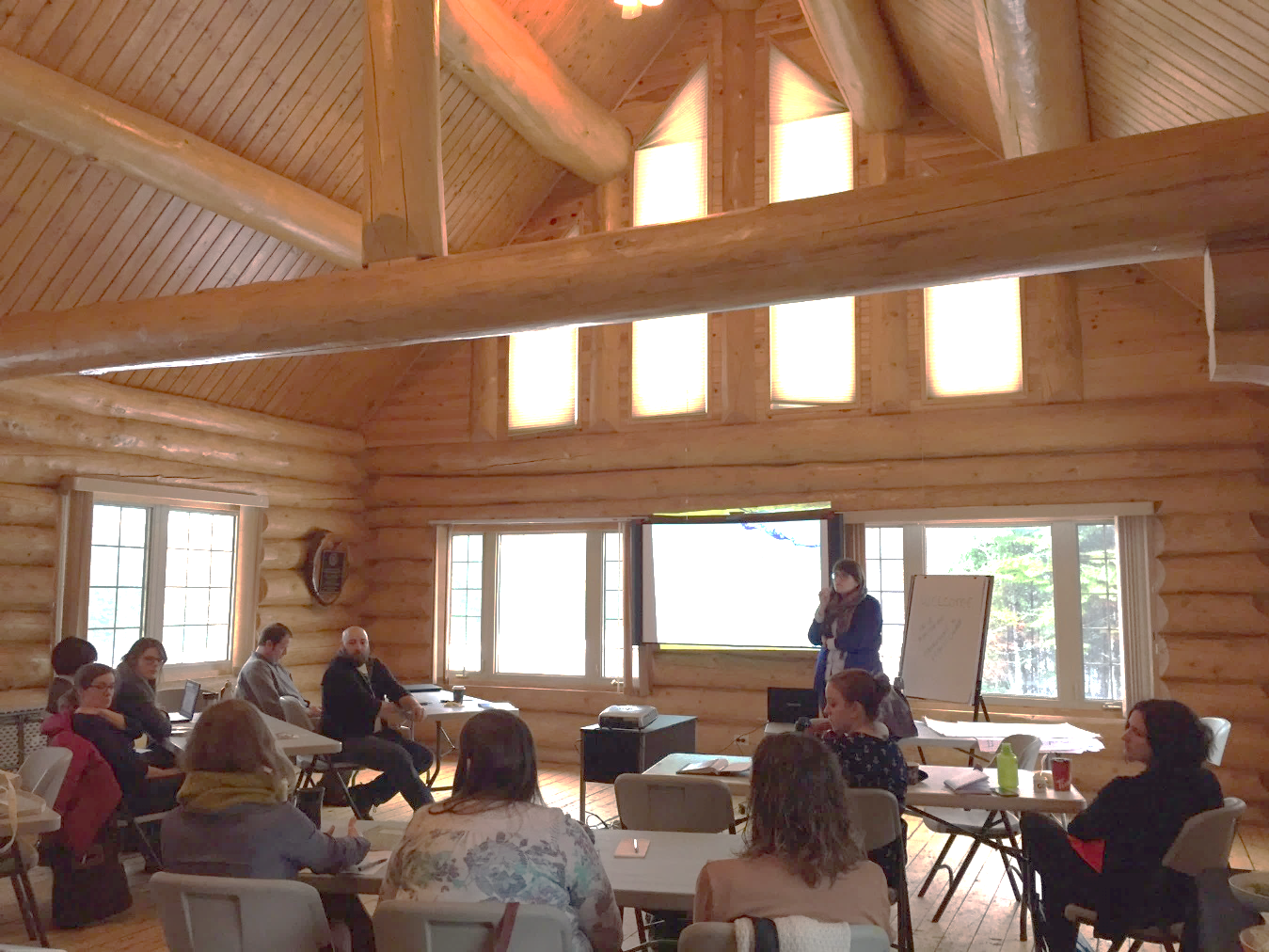 [Speaker Notes: Describe Moncton Workshop 
Needs for Data Management 
What worked – What didn’t 
What about Mackenzie DataStream excited people – Visualizations, ease of upload, several more parameters]
Moncton, New Brunswick -  January 2017
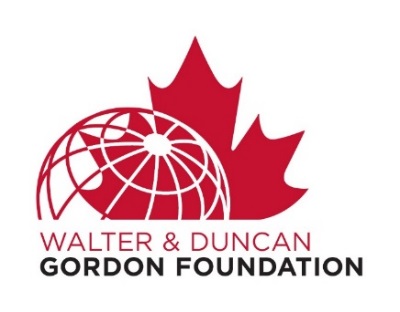 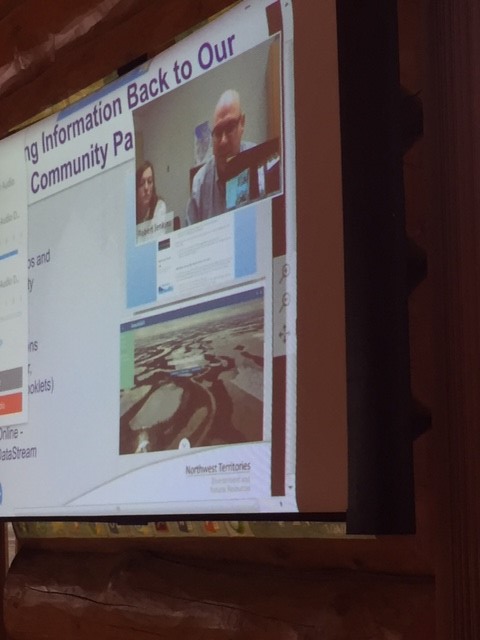 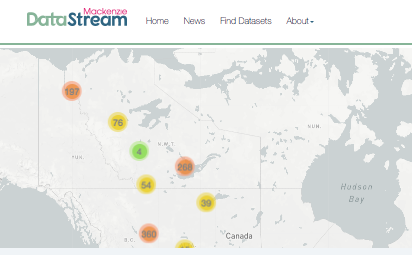 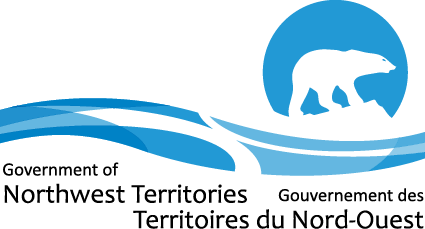 We Listened!
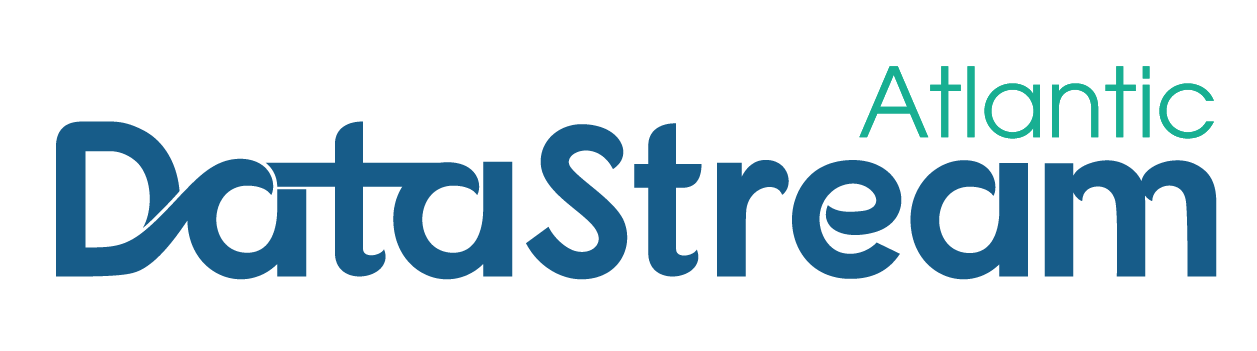 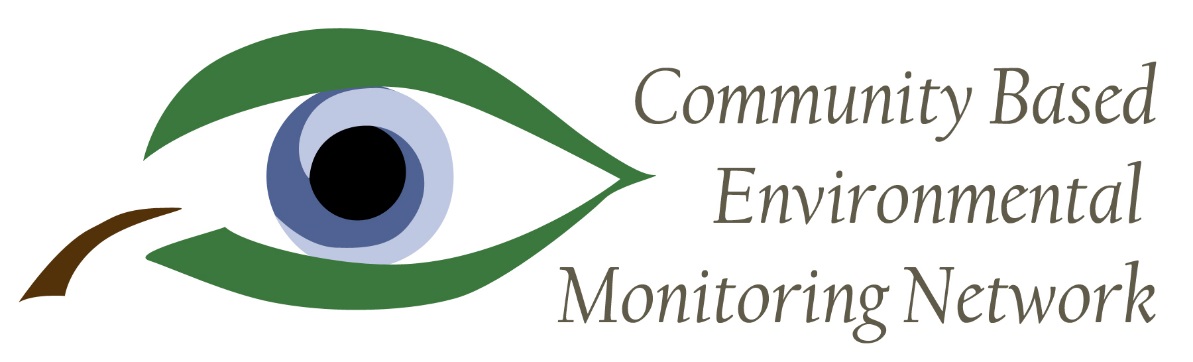 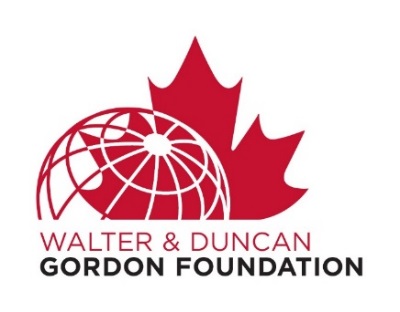 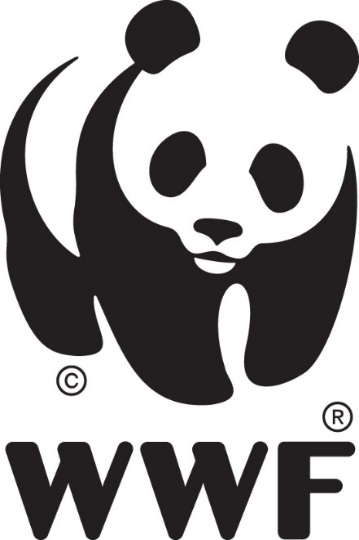 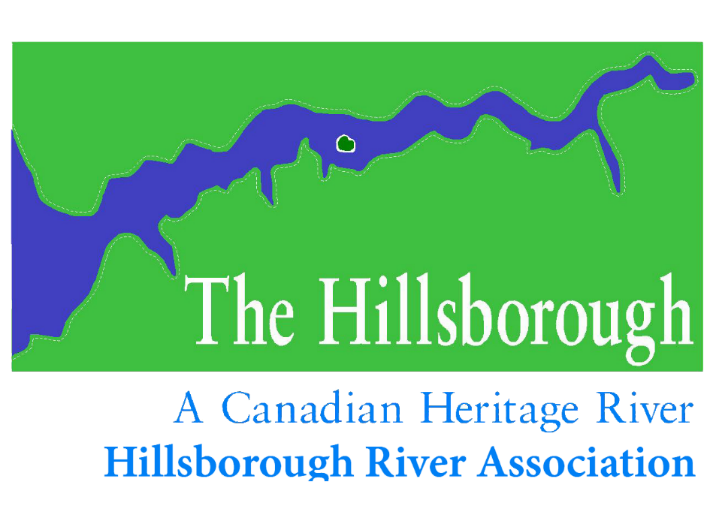 [Speaker Notes: - First DataStream outside of the Mackenzie River Basin]
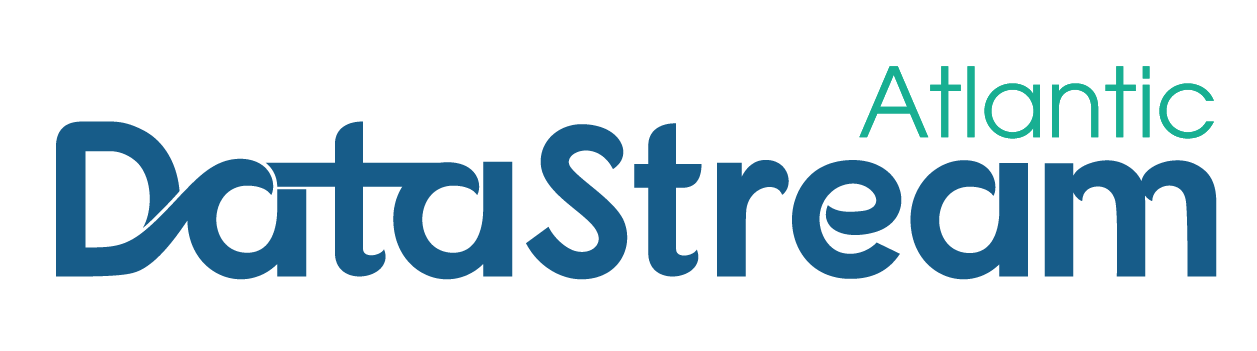 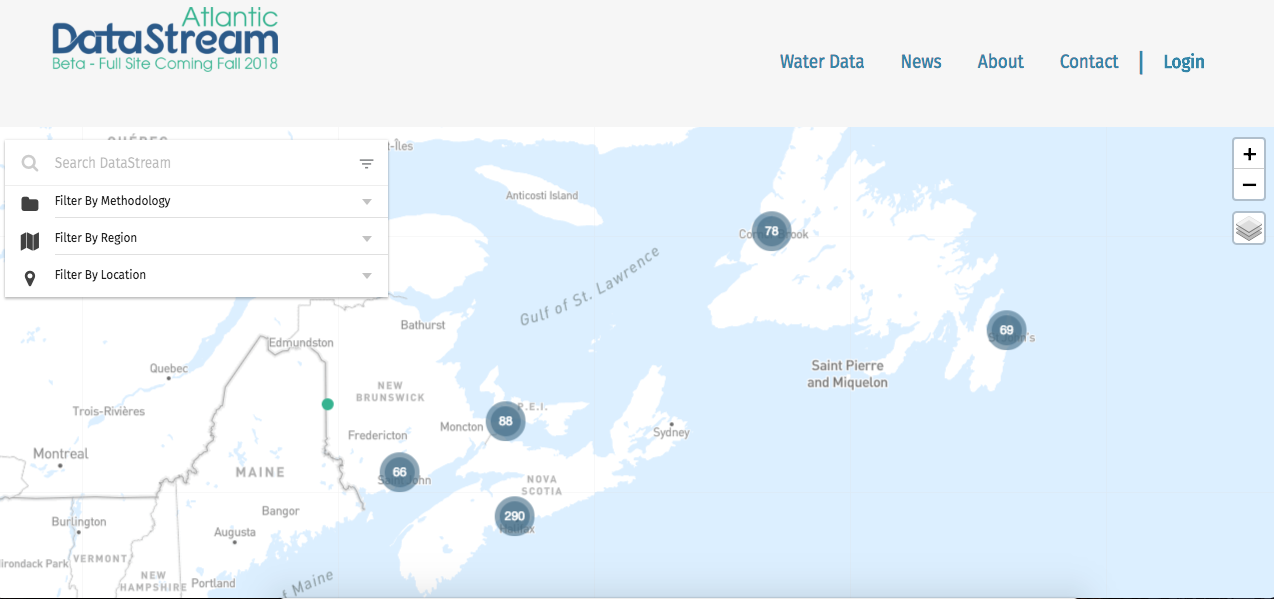 Atlantic Ecosystem Initiative funded project (2018-2020)
CBEMN community partners’ data online! 
20 groups online 
+ Mi’kmaw Conservation Group & Environment and Climate Change Canada
Successful proposals to bring more datasets online
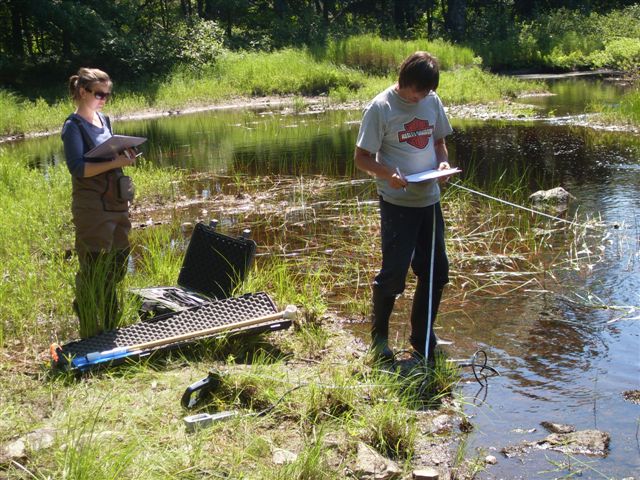 Just the Beginning!
Training opportunities 
Summer 2018 – Equipment 
Fall 2018 & Winter 2019 – Data 
Onboarding new organizations
New equipment in Equipment Bank 
MORE!
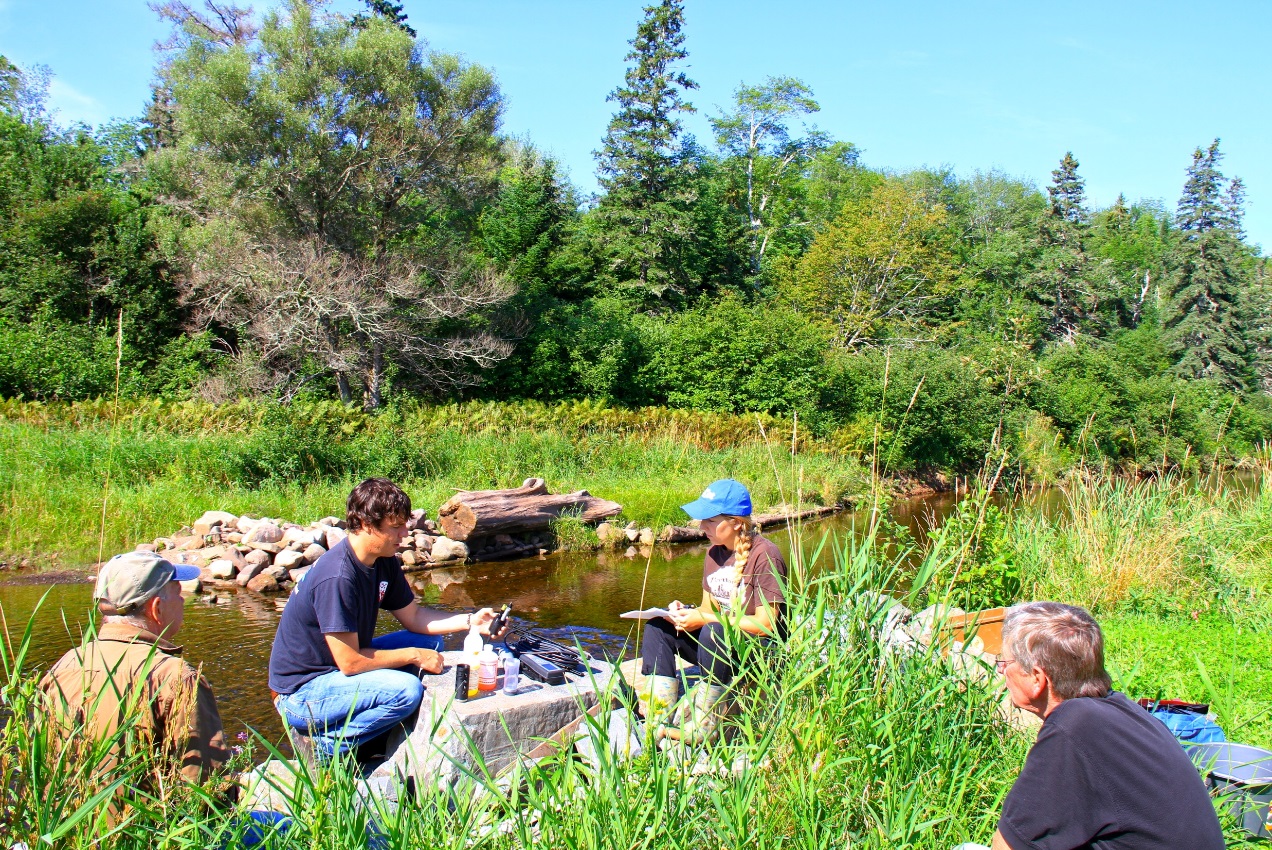 Thank you!
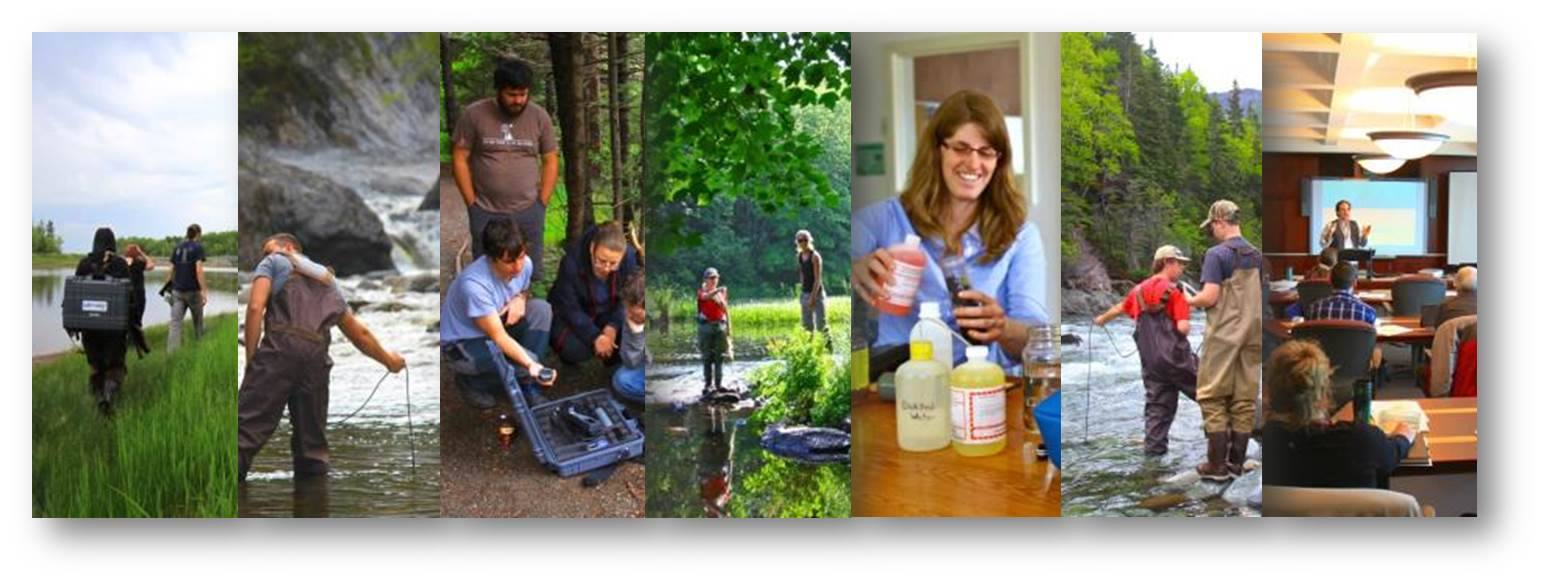 Emma Wattie 
emma.wattie@smu.ca
[Speaker Notes: The list of Thank you’s is a long one! 
-Shout out to Sarah Weston & Oliver Woods & all those involved in CURA H2O 
MANY thanks to The Gordon Foundation – DataStream National Leads 
WWF Canada & Hillsbourough River Association 
Environment & Climate Change Canada 
All of You!  Without the NUMEROUS community partnerships]